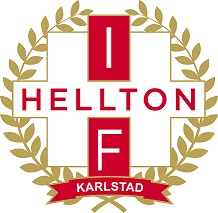 Information säsongen 2023/24 lag F8/F9
Två träningstillfälle per vecka, söndagar kl 13:00-14:00 samt onsdagar 18:00-19:00

Finns önskemål om andra tider, tidigare på söndagen samt tidigare eller annan dag än onsdag. Diskussion…

Tränare för laget är:
Saga Dahlsteds
Emma Wretman
Victoria Glennert

Förälder som kan tänka sig hjälpa till med träningarna, tränare eller som ass.tränare. Vid sammandrag kan det behövas ass.tränare beroende på antal anmälda lag.

Ansvarig lag. admin är Mattias Göthlin och stöttar laget med ex. anmälningar mm.

Finns info och stöd att få för övningar till träningarna.
Kompassen.pdf
[Speaker Notes: Tränarna ledarnas ansvar är at leda och träna Handboll inte att uppfostra barn, träning avbröts pga stök och bök som inte hörde till träning. Bra om föräldrar kan medverka på träningar och fånga upp detta direkt. Ass.tränare som kan vara behjälpliga när inte Björn och Magnus av någon anledning har förhinder, typ dela in i lag och kör matchspel eller enklare träning.
Gå igenom Kompassen valda avsnitt.]
Tre omgångar minihandbollsammandrag under hösten, vi har inget arrangemang under hösten.  
Se spelscheman…

Stadium föreningar, här kan man köpa Helltons profilkläder, inget krav. 
När vi spelar match så är det svarta shorts och strumpor som vi brukar använda, matchtröja tillhandahåller Hellton. 

Bygga lagkassa med hjälp av ex. Ravelli, new body, kiosk vid arrangemang mm. 
Om laget väljer att sälja ex kläder så behövs en ansvarig för detta. Intresse?